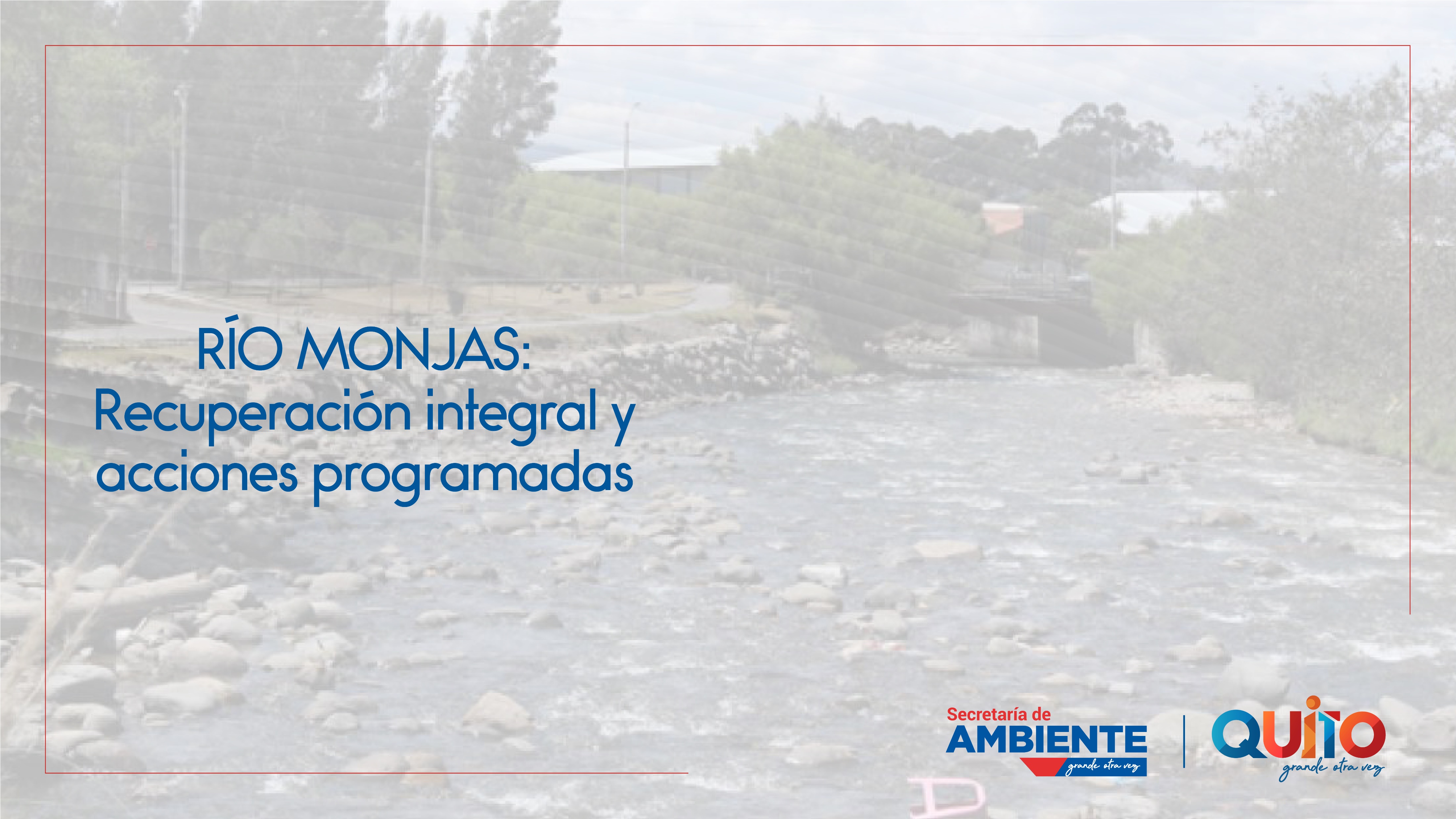 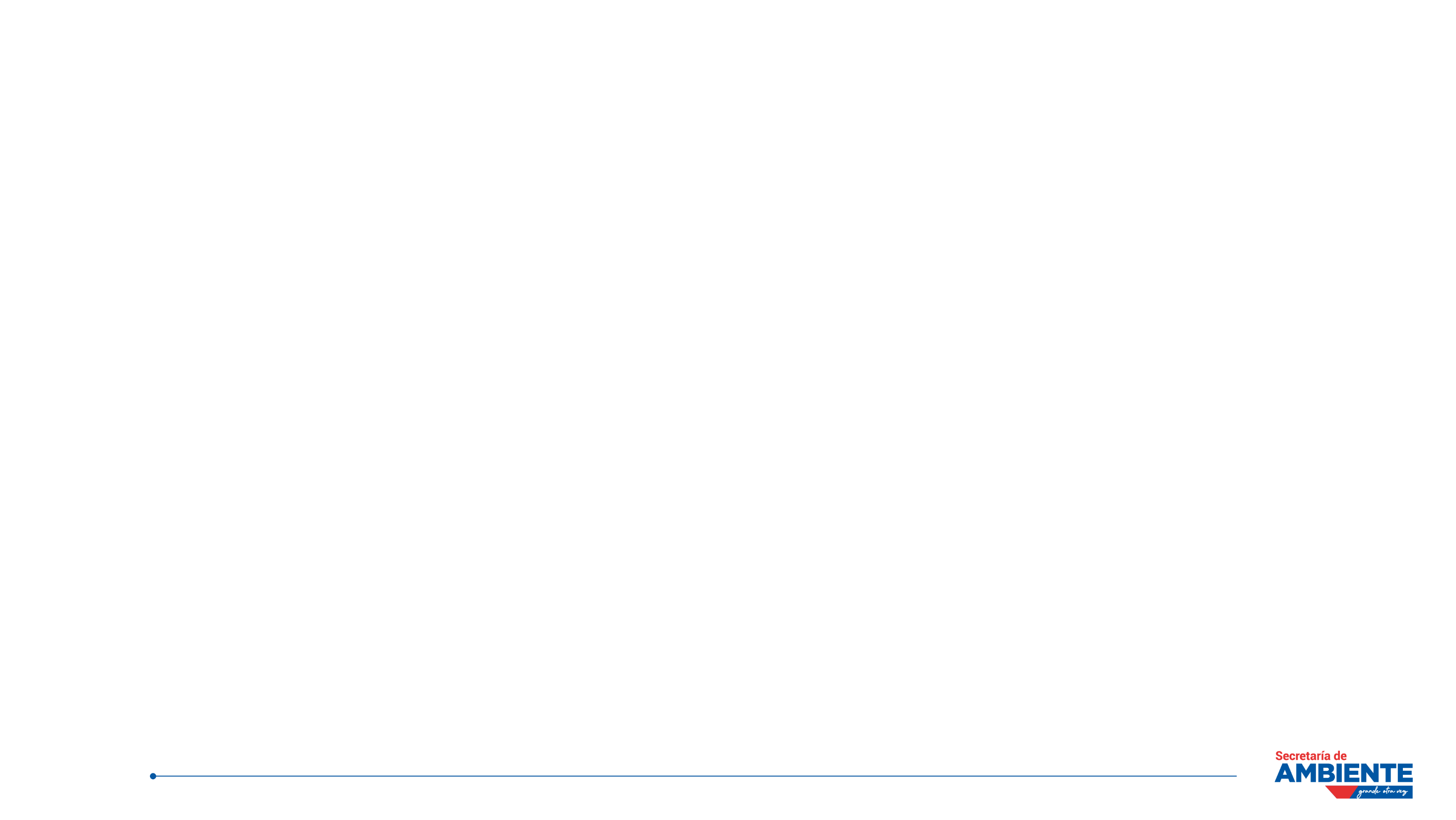 Caracterización, Problemática
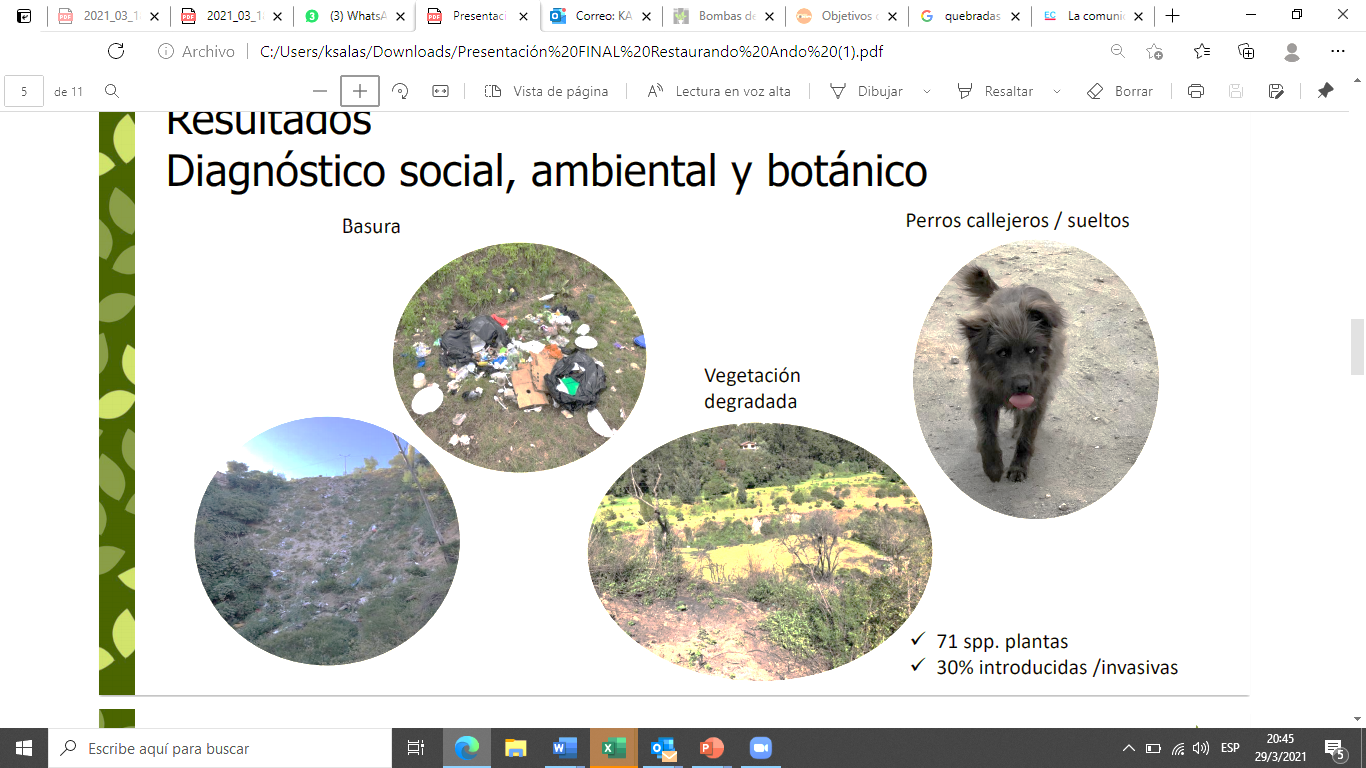 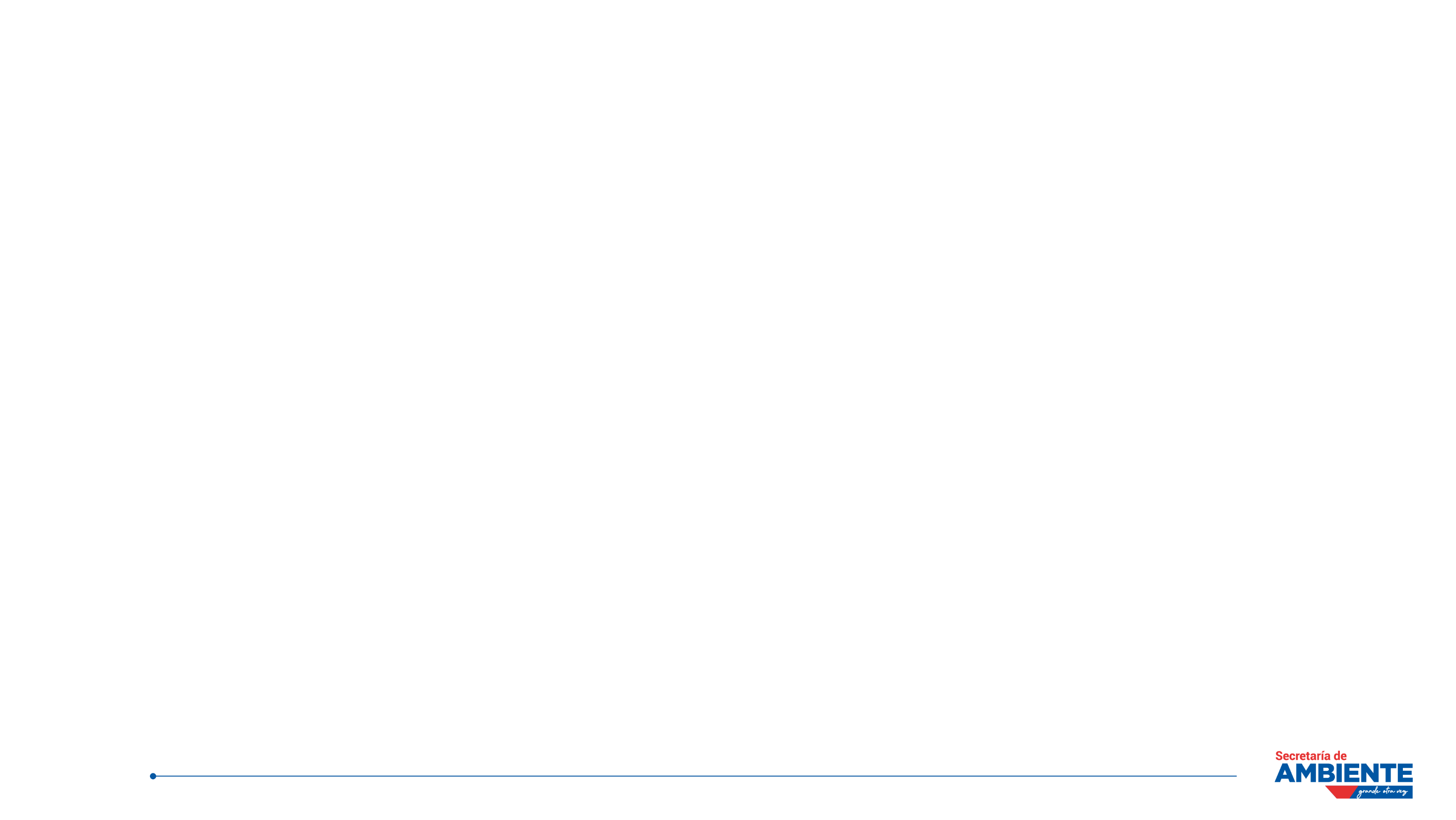 Caracterización, Problemática
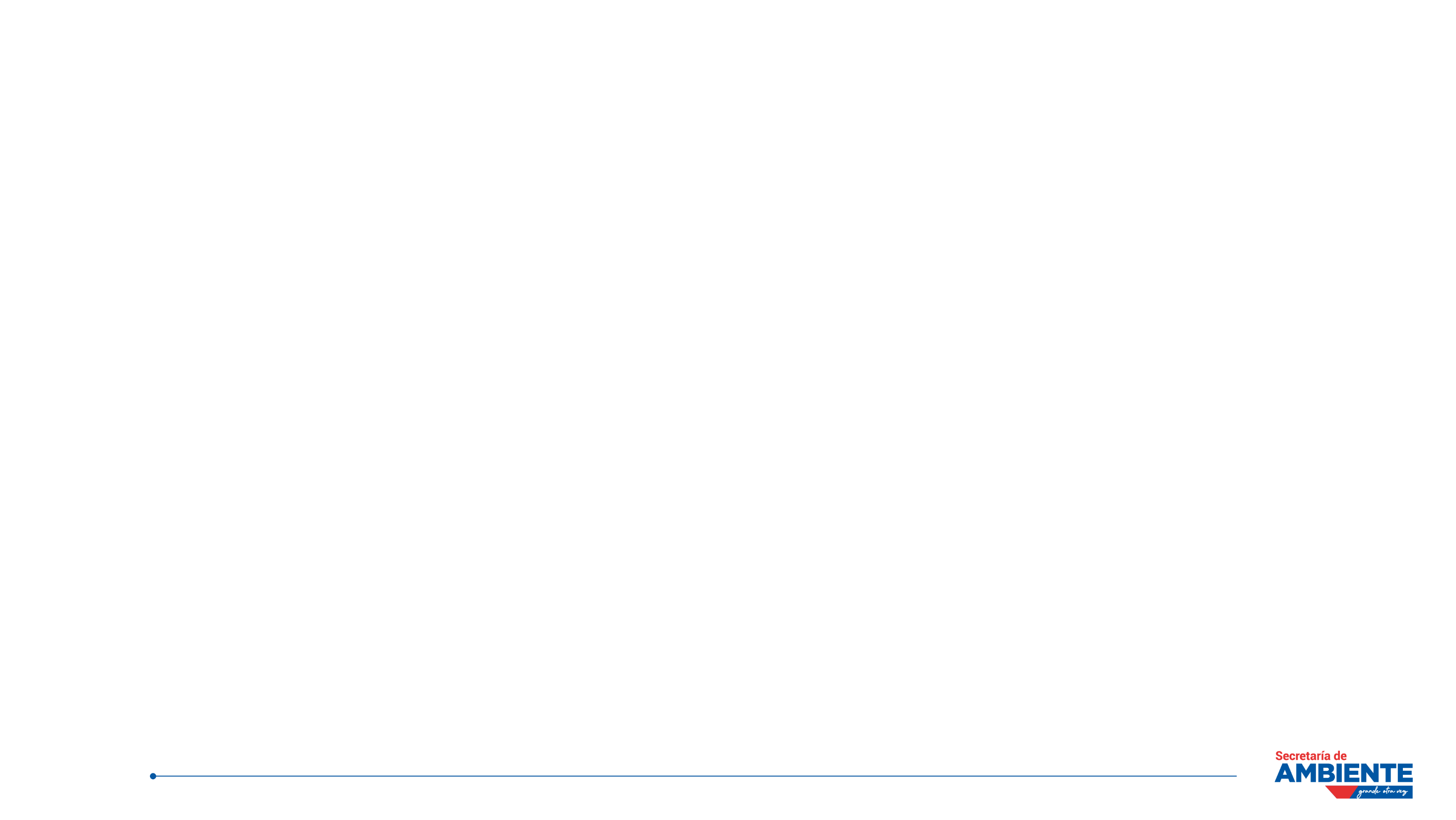 GRAN CANTIDAD DE ARRASTRE DE SEDIMENTOS POR AUSENCIA DE VEGETACIÓN
DESPRENDIMIENTO DE BOSQUES DE TALUDES Y ELIMINACIÓN DE COVERTURA VEGETAL
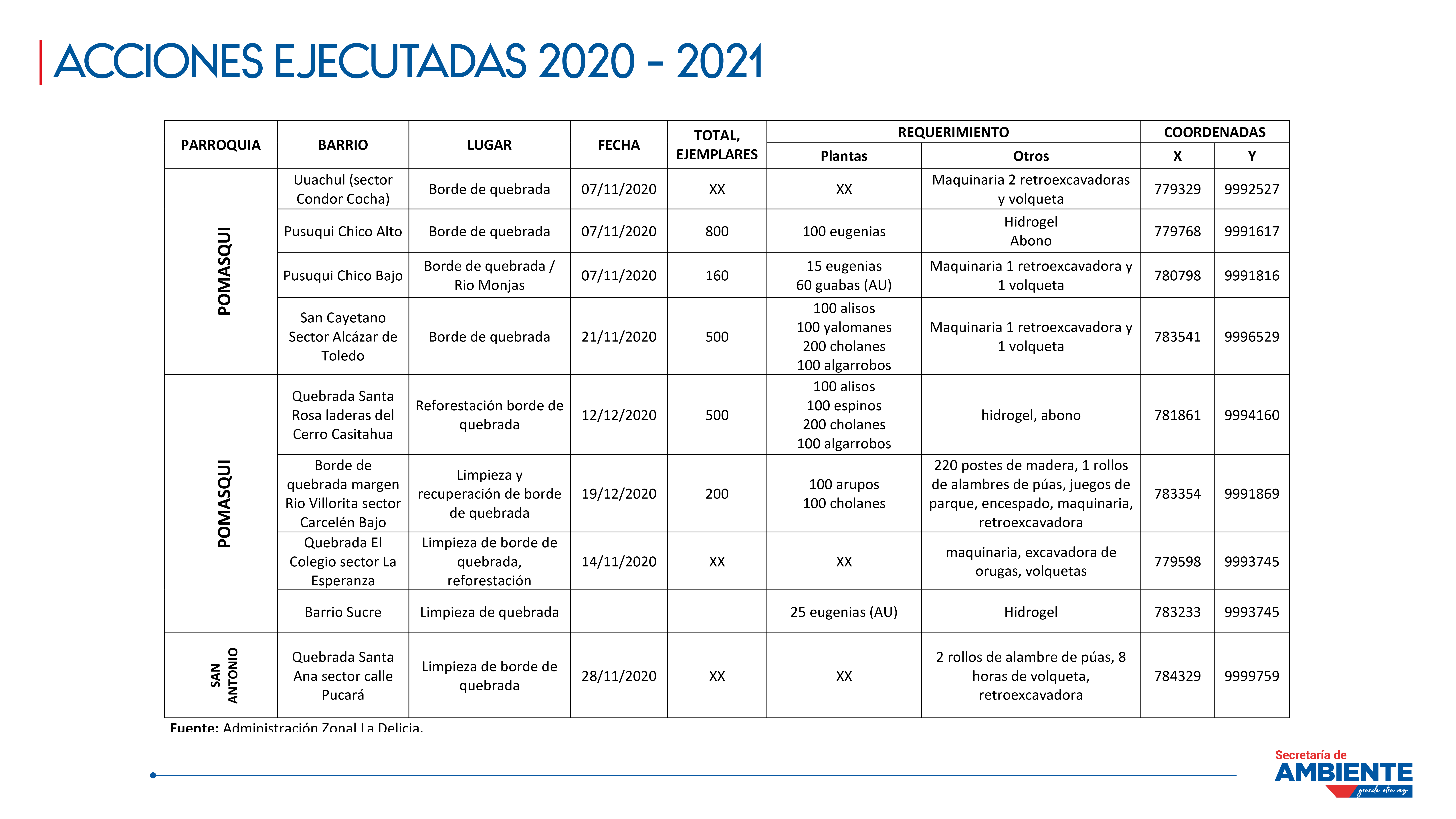 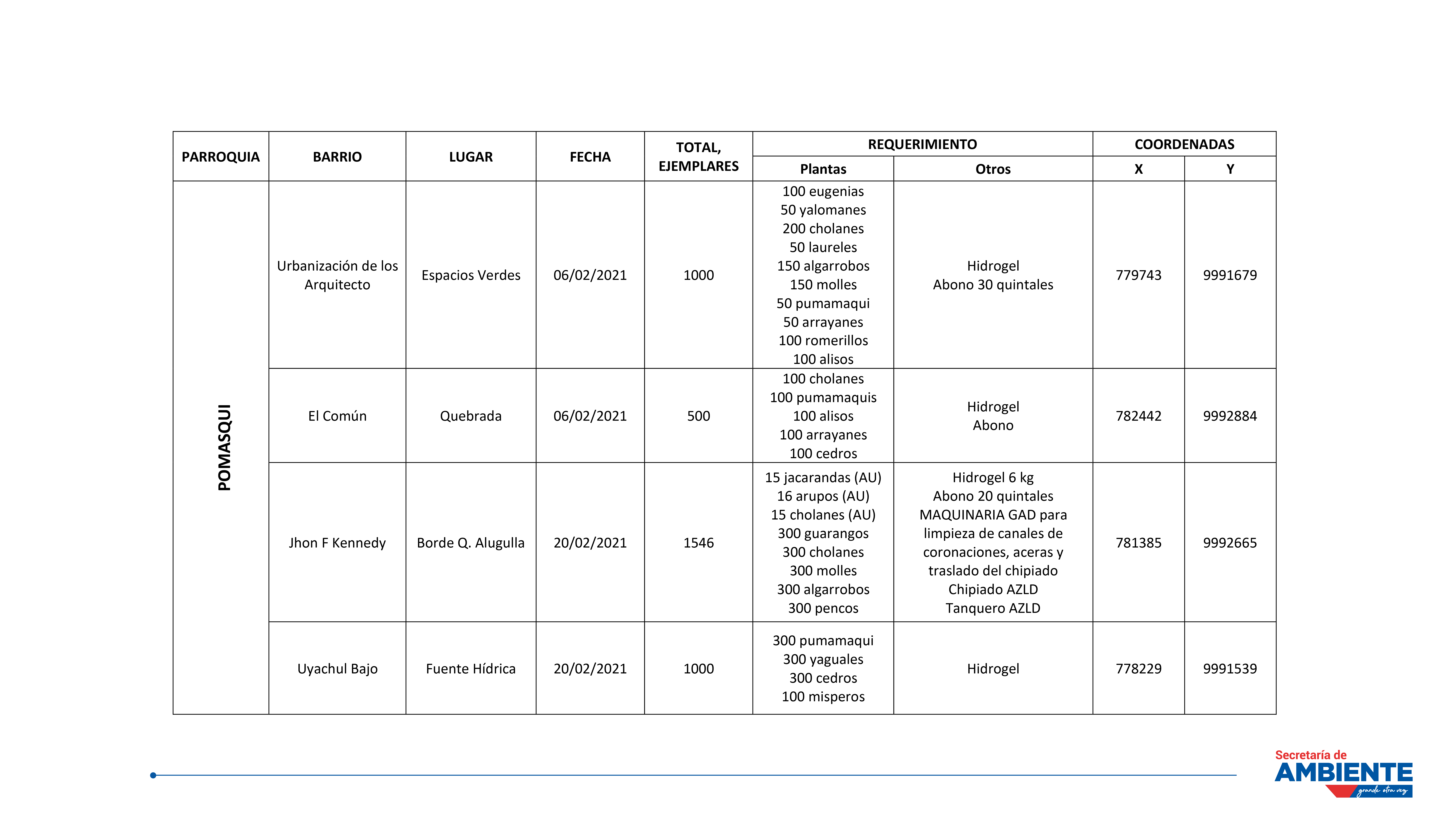 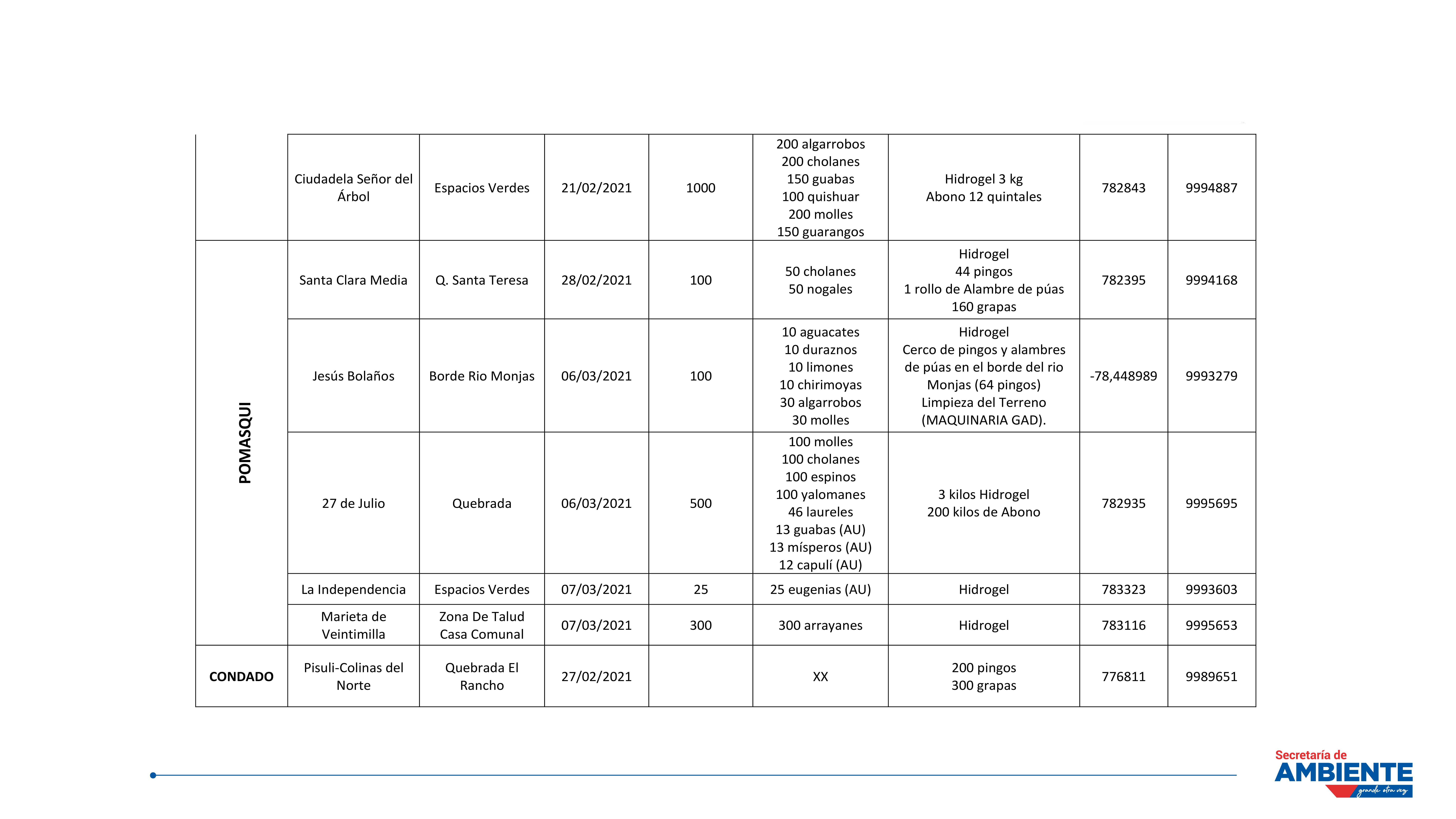 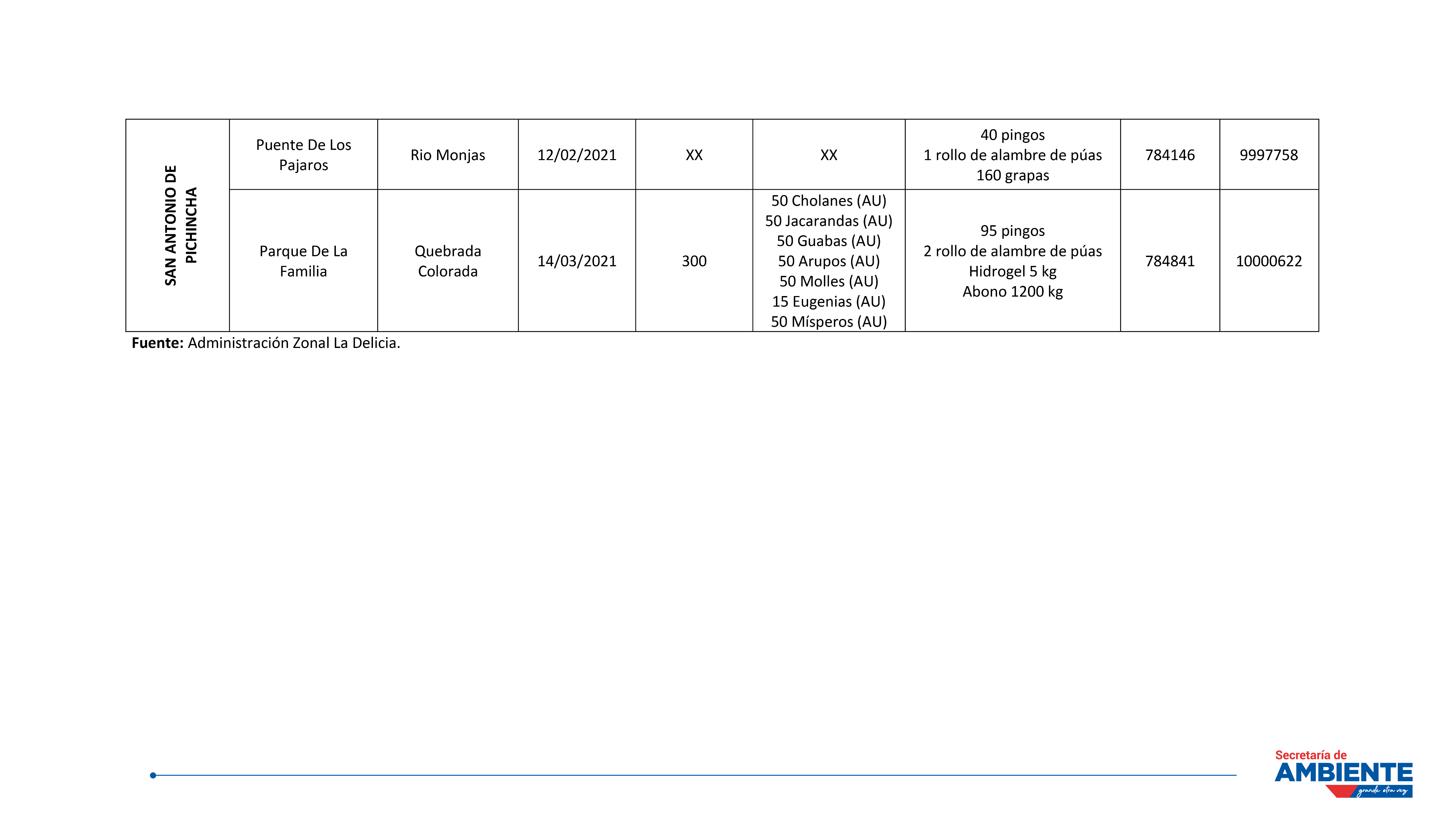 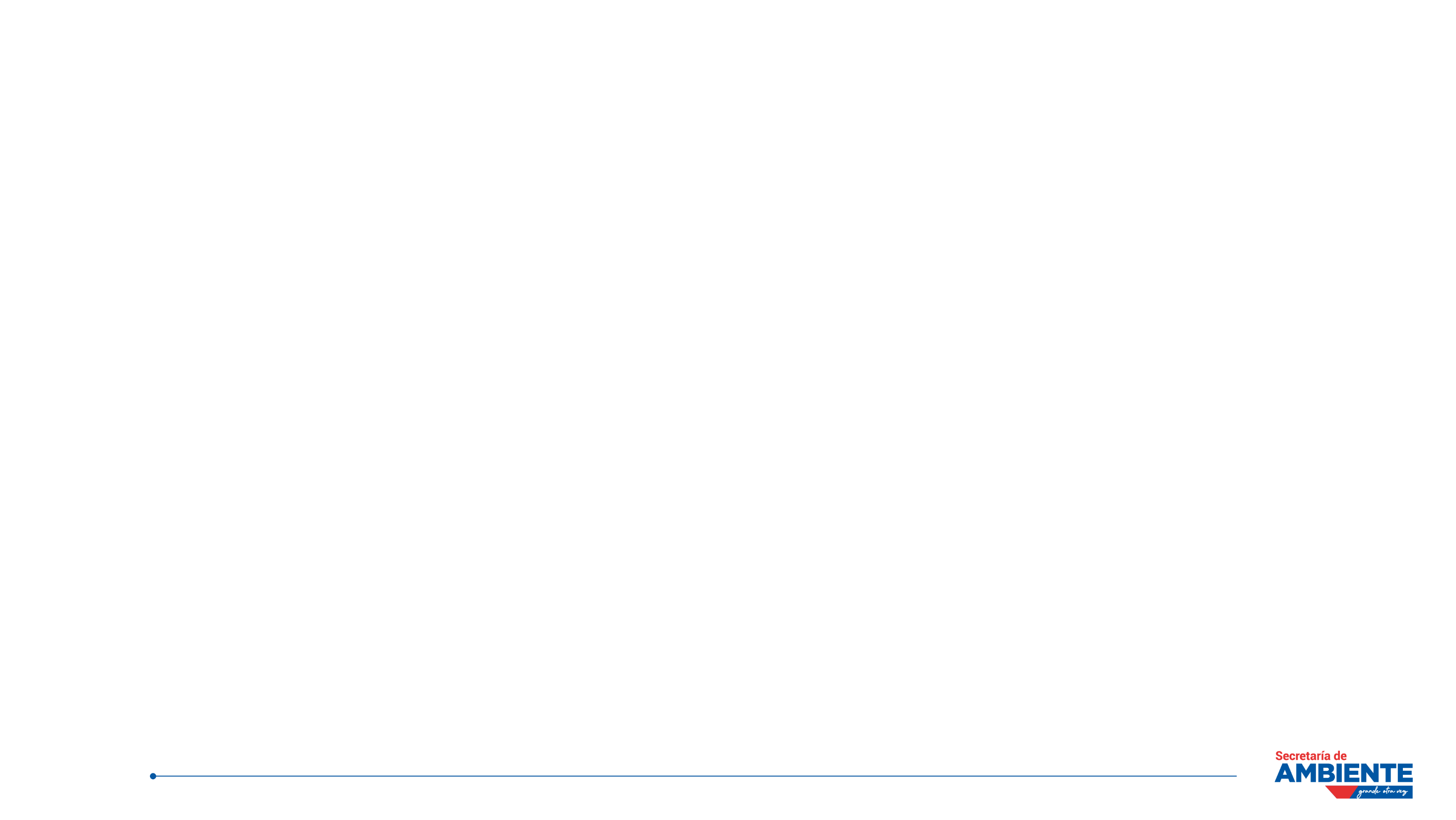 Resultados impacto y sostenibilidad
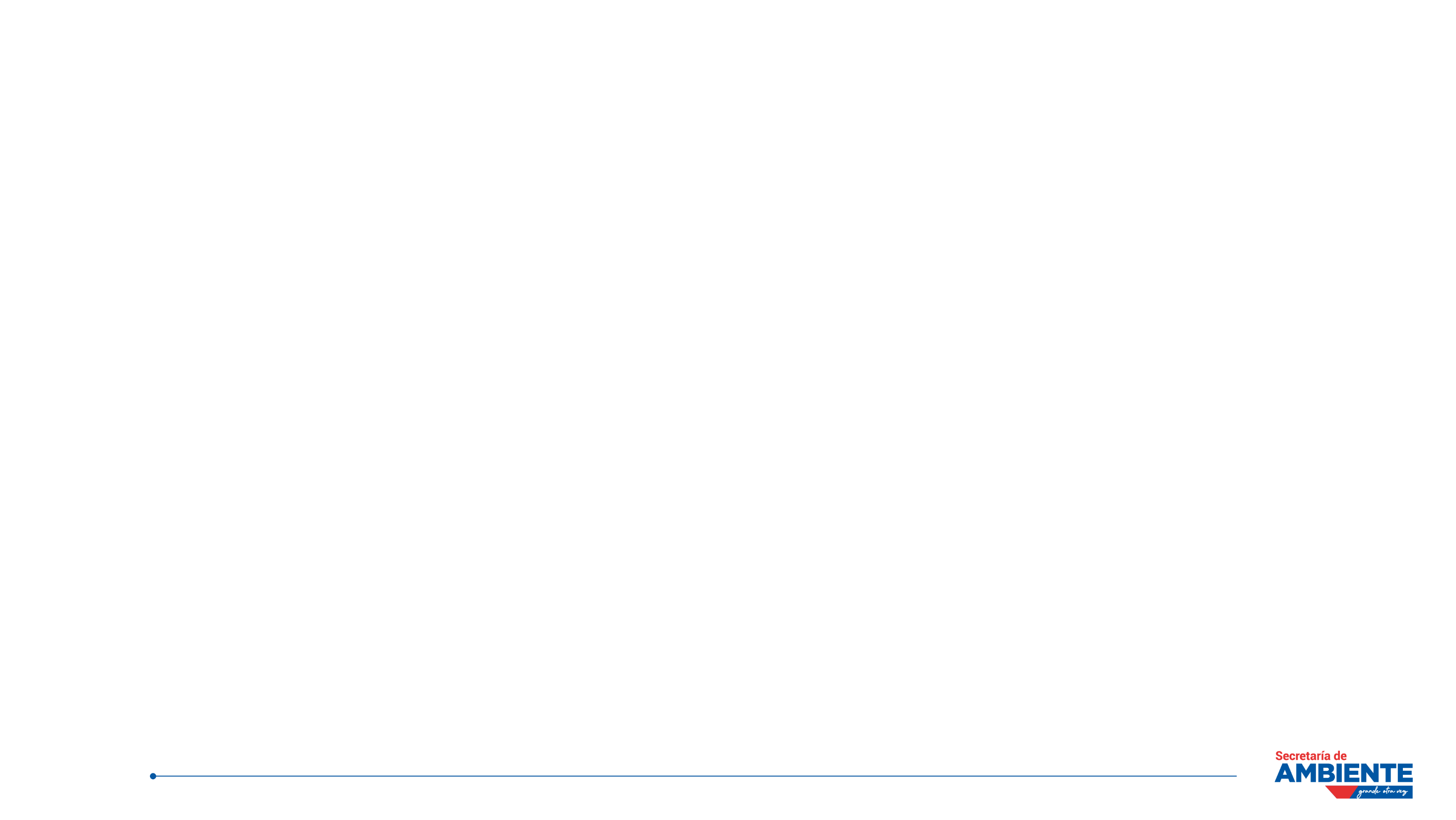 Resultados impacto y sostenibilidad
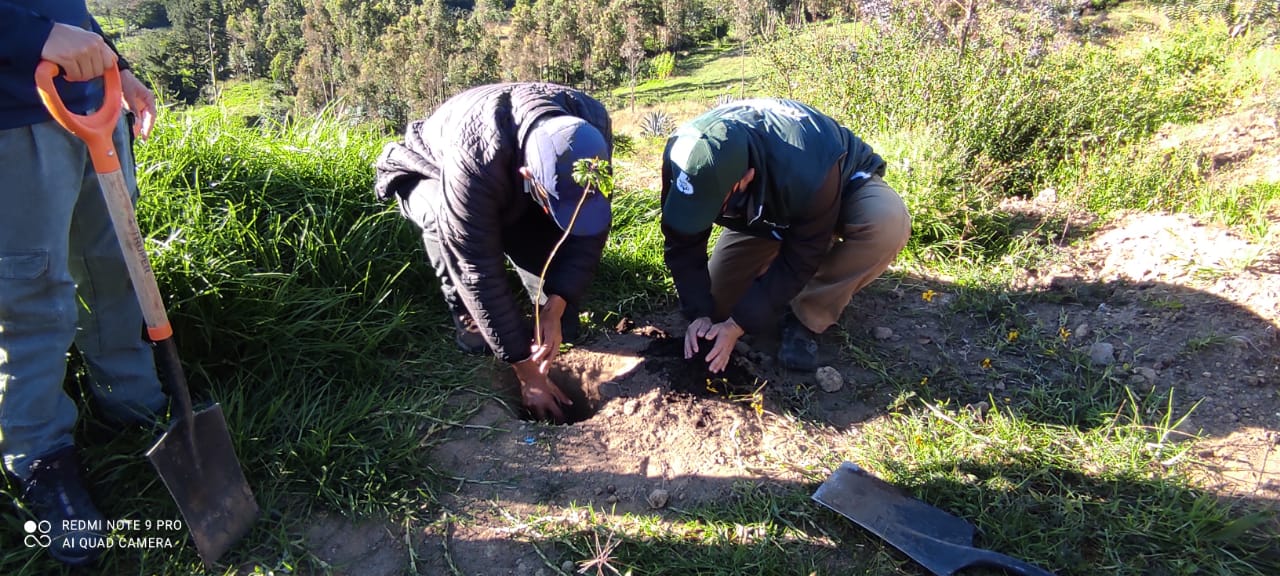 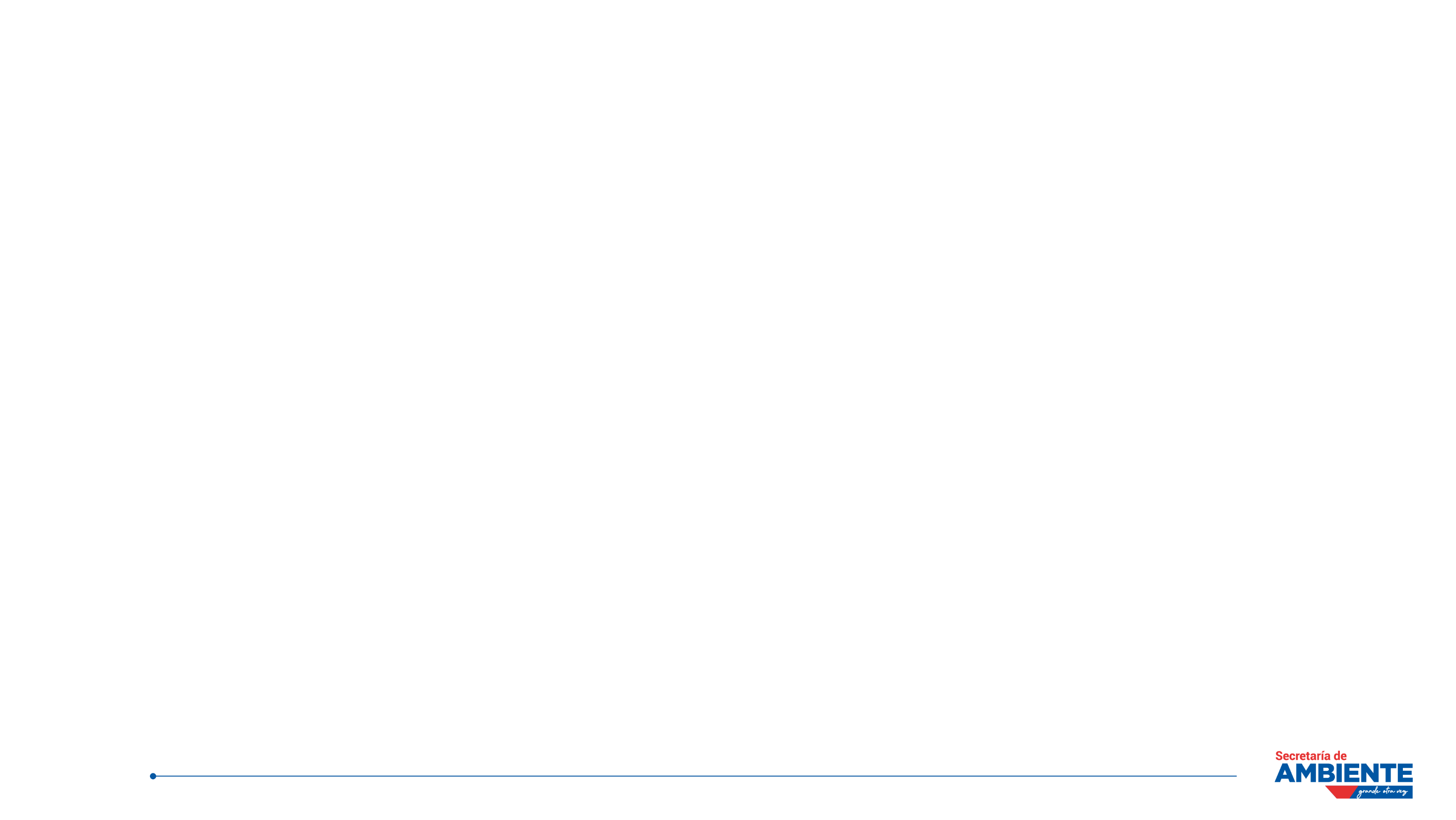 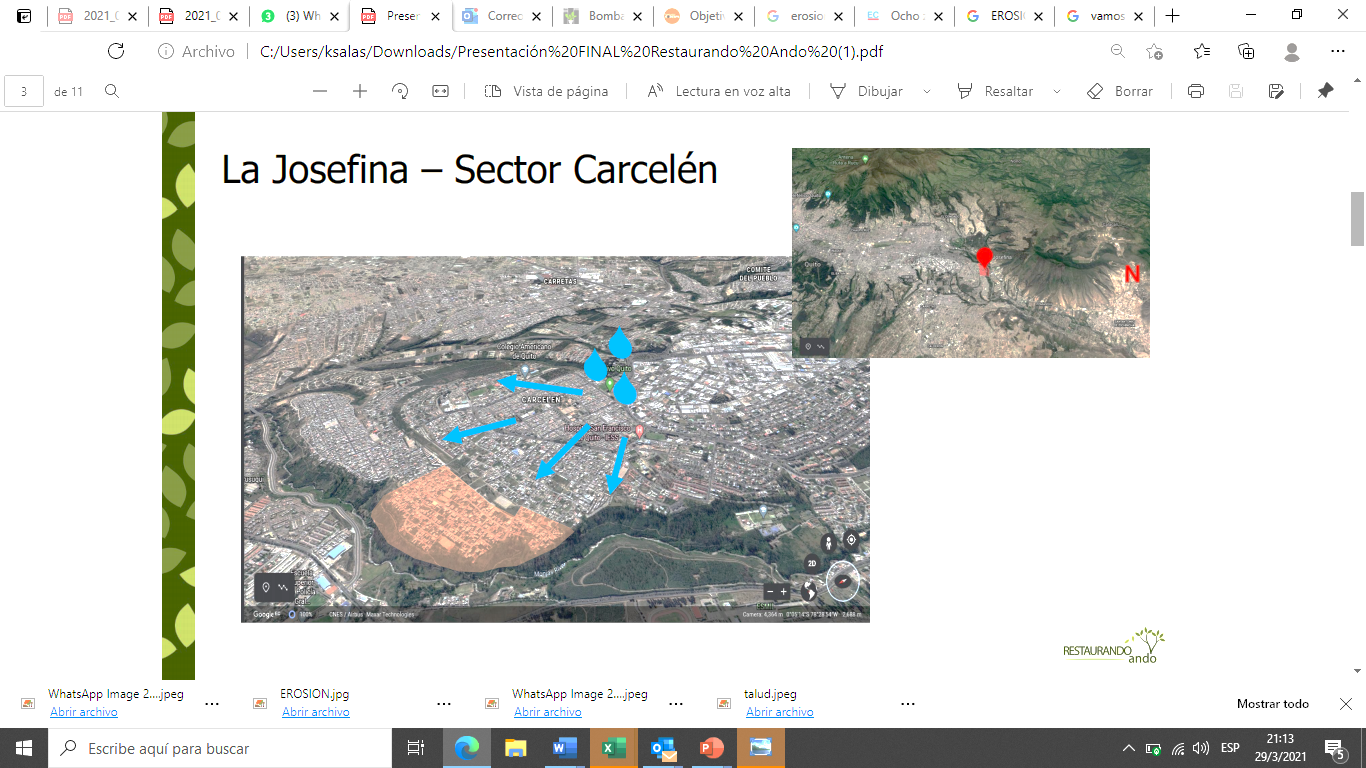 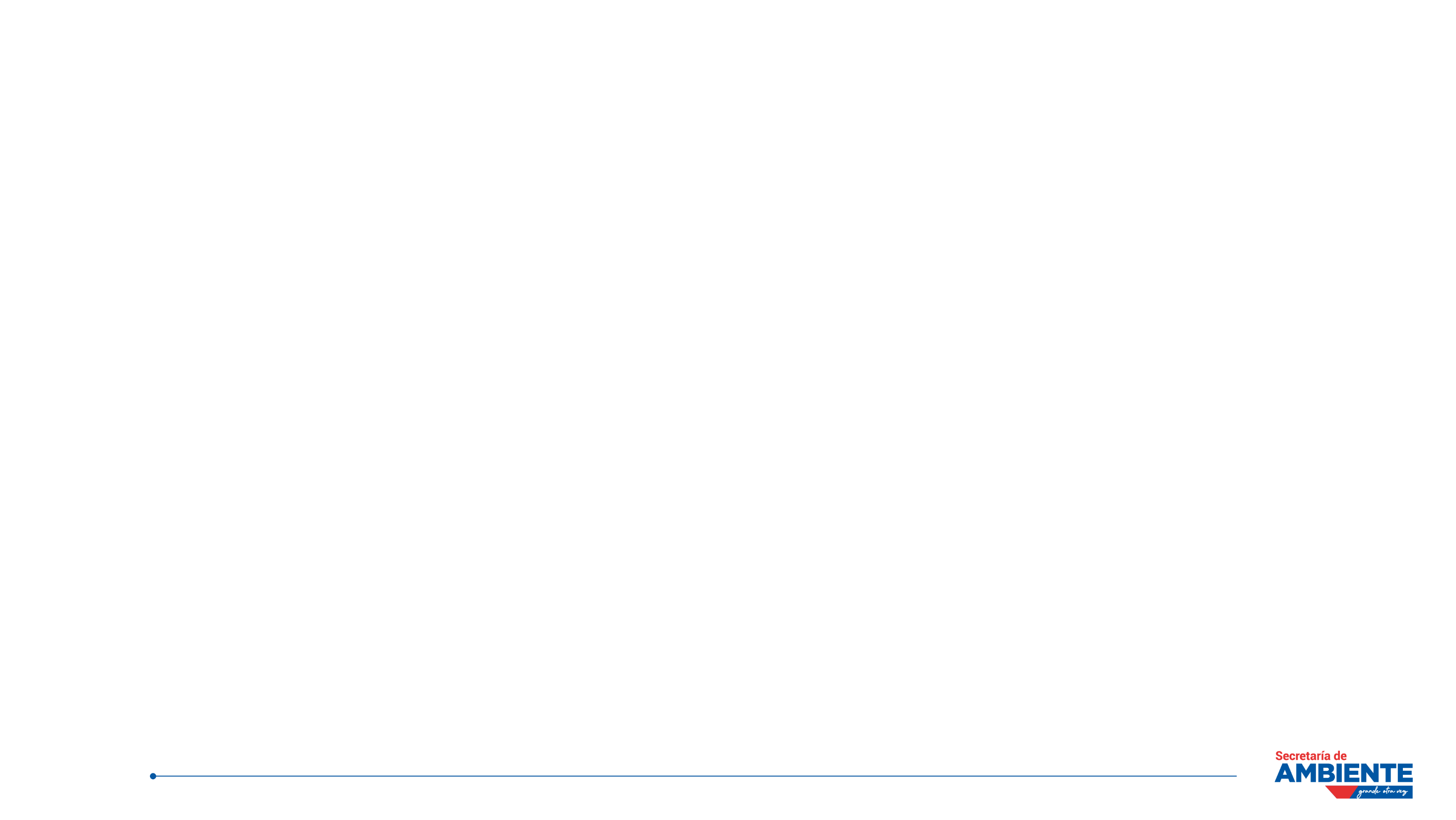 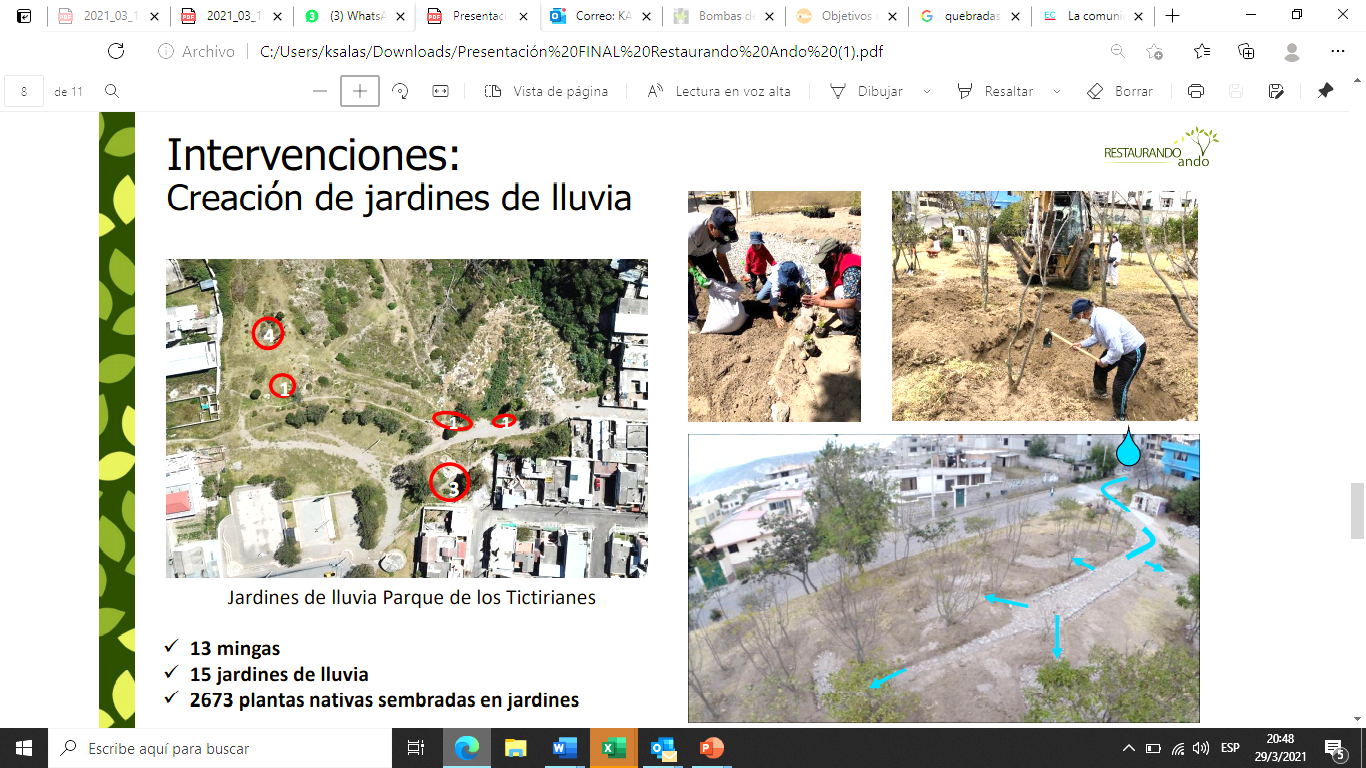 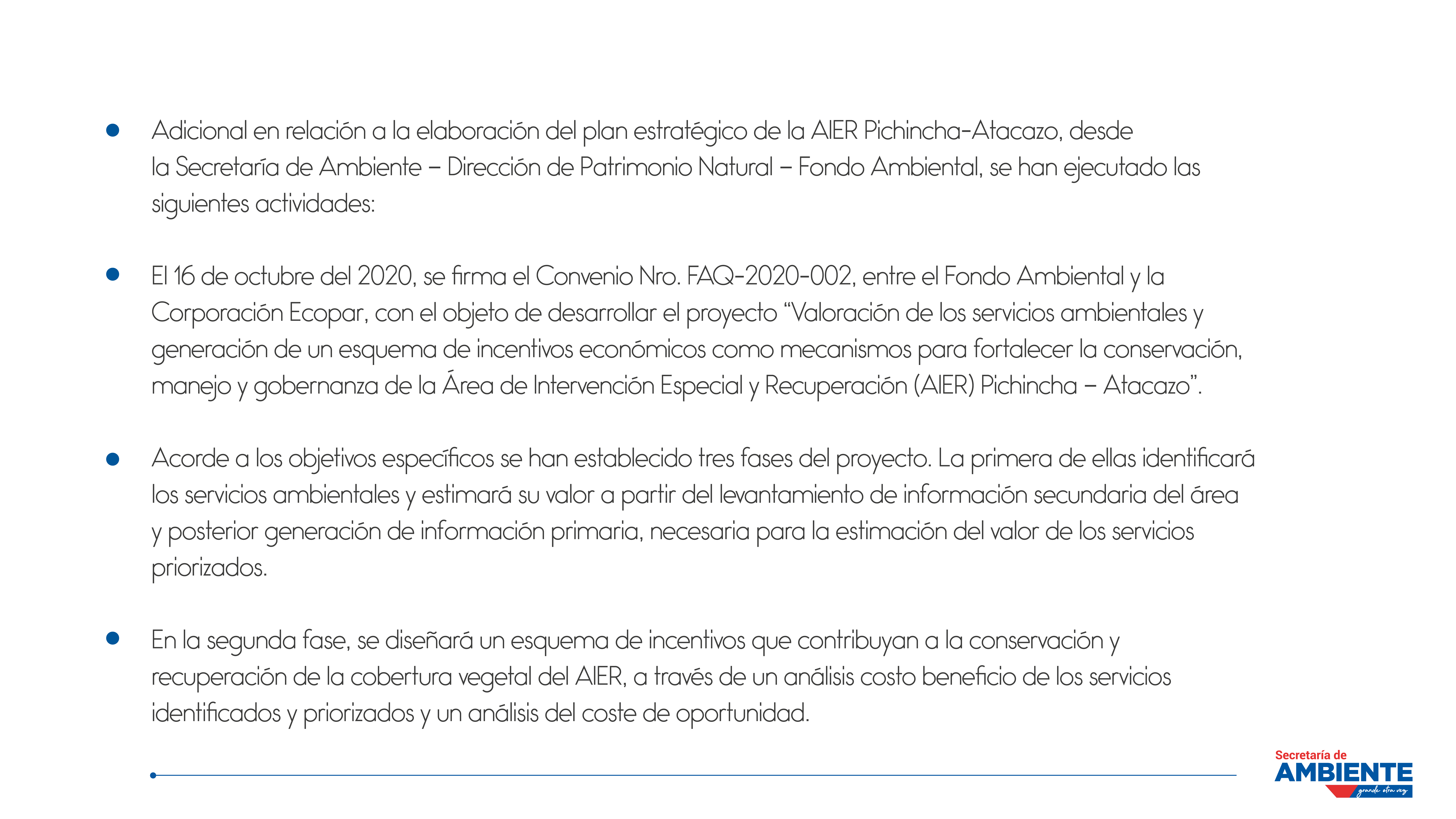 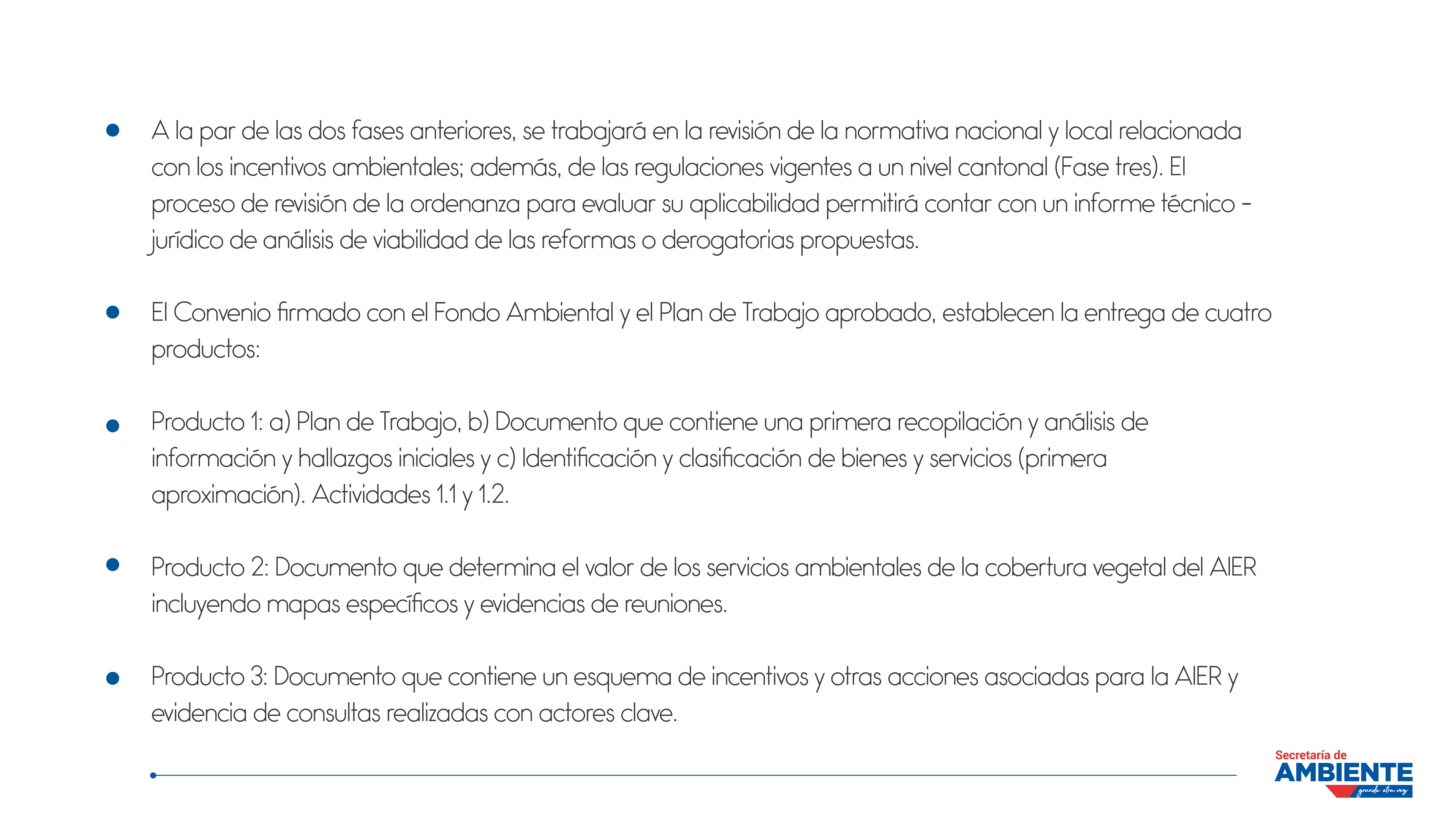 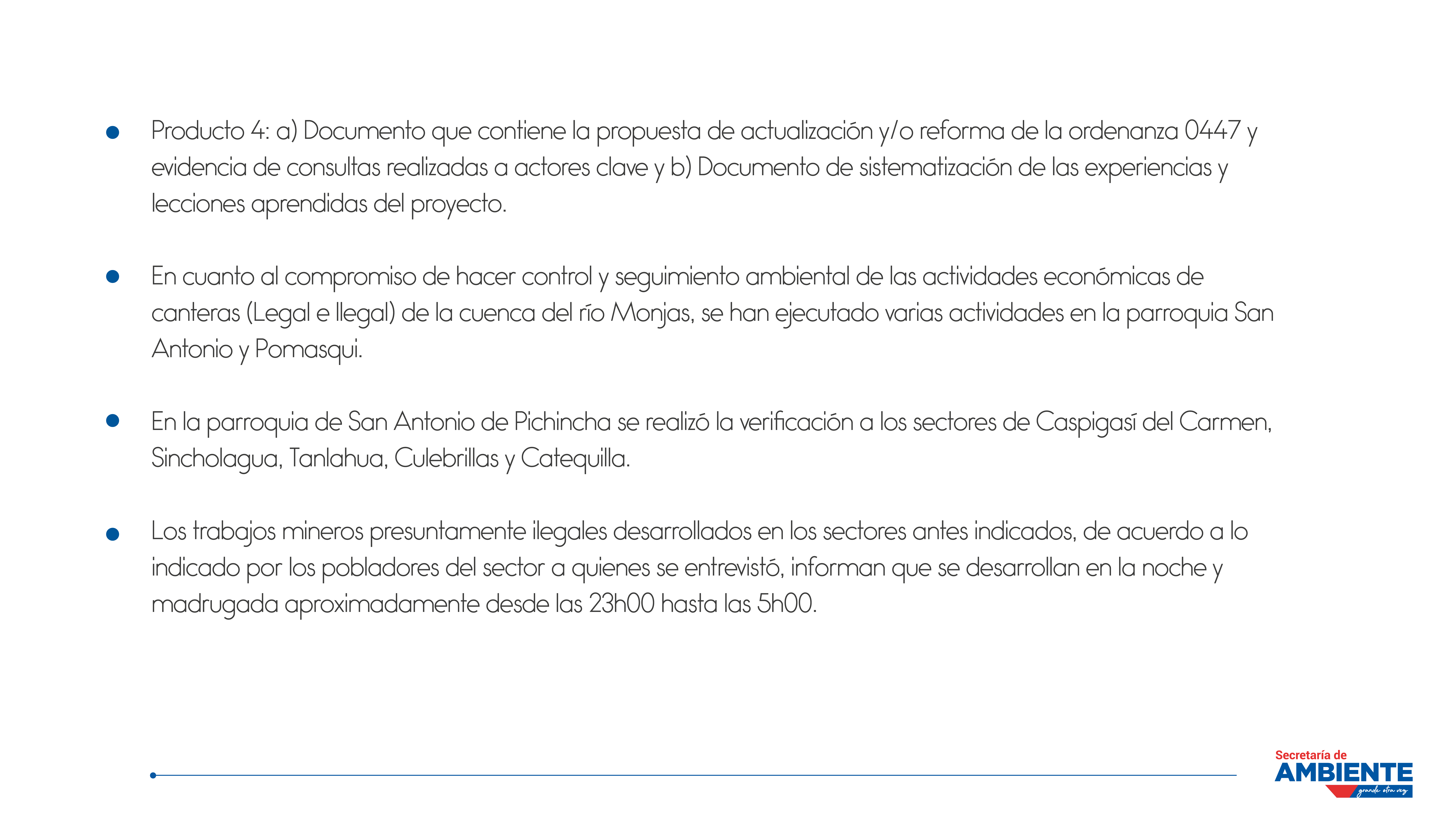 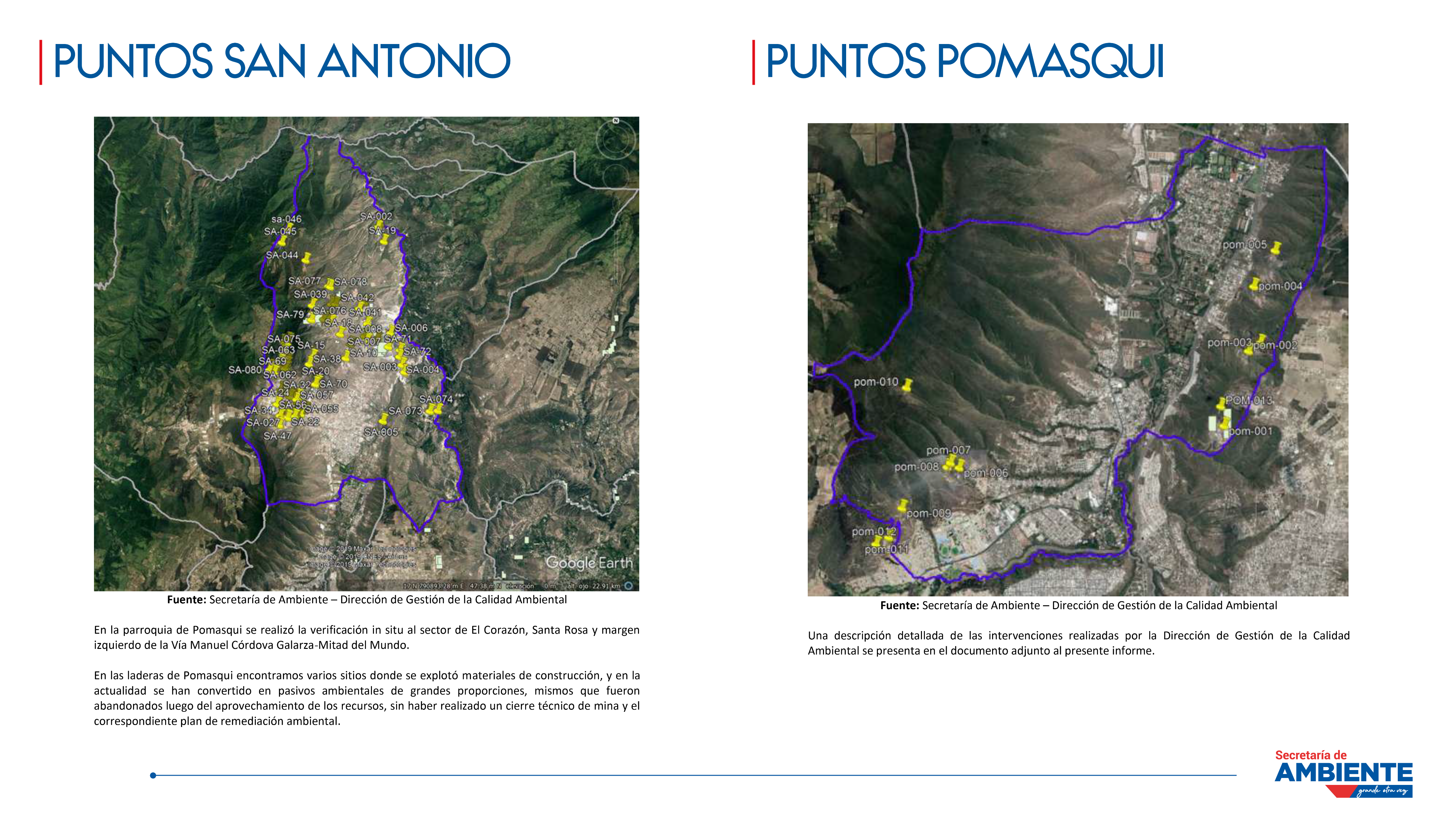 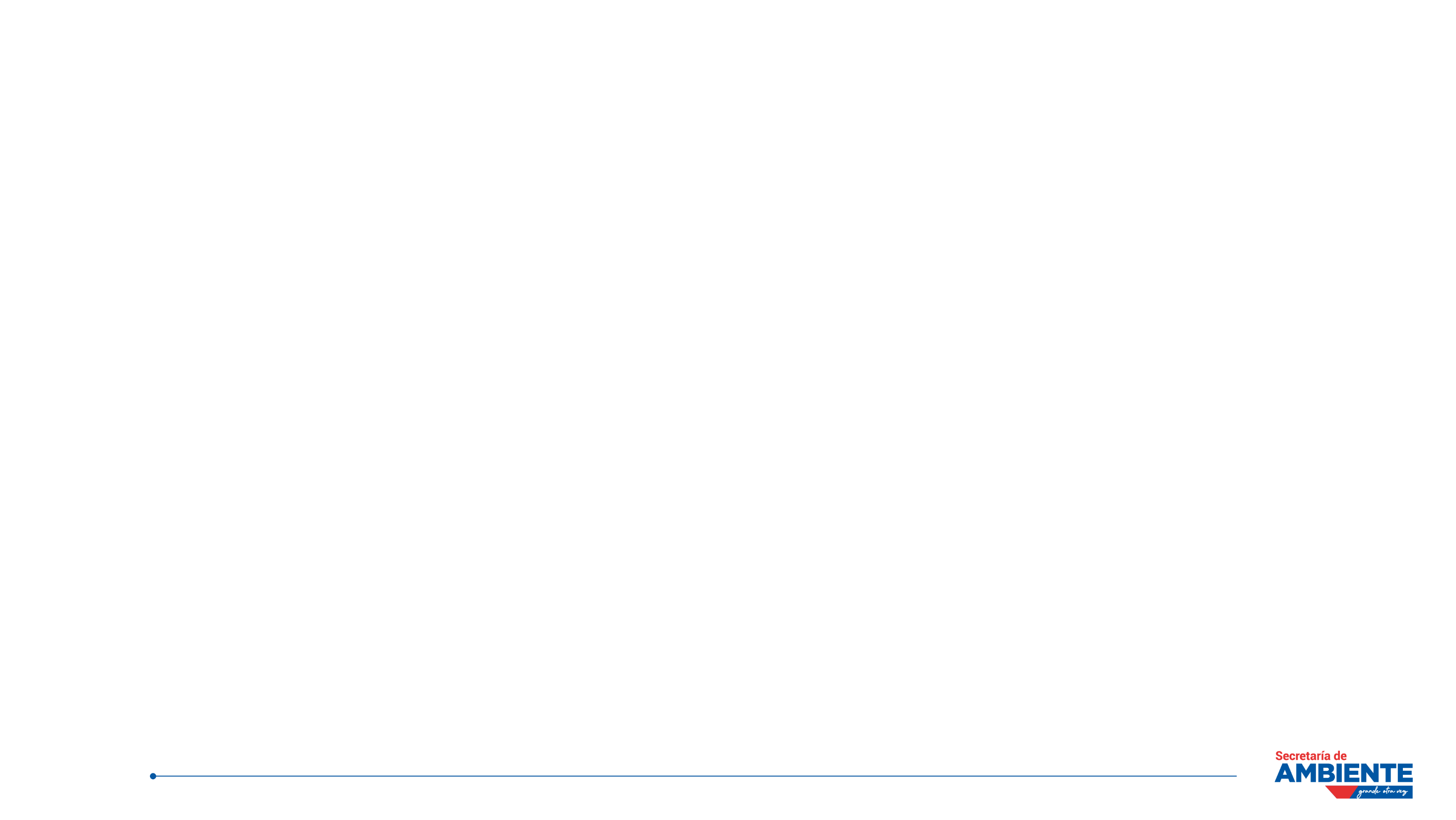 Conclusiones y Recomendaciones
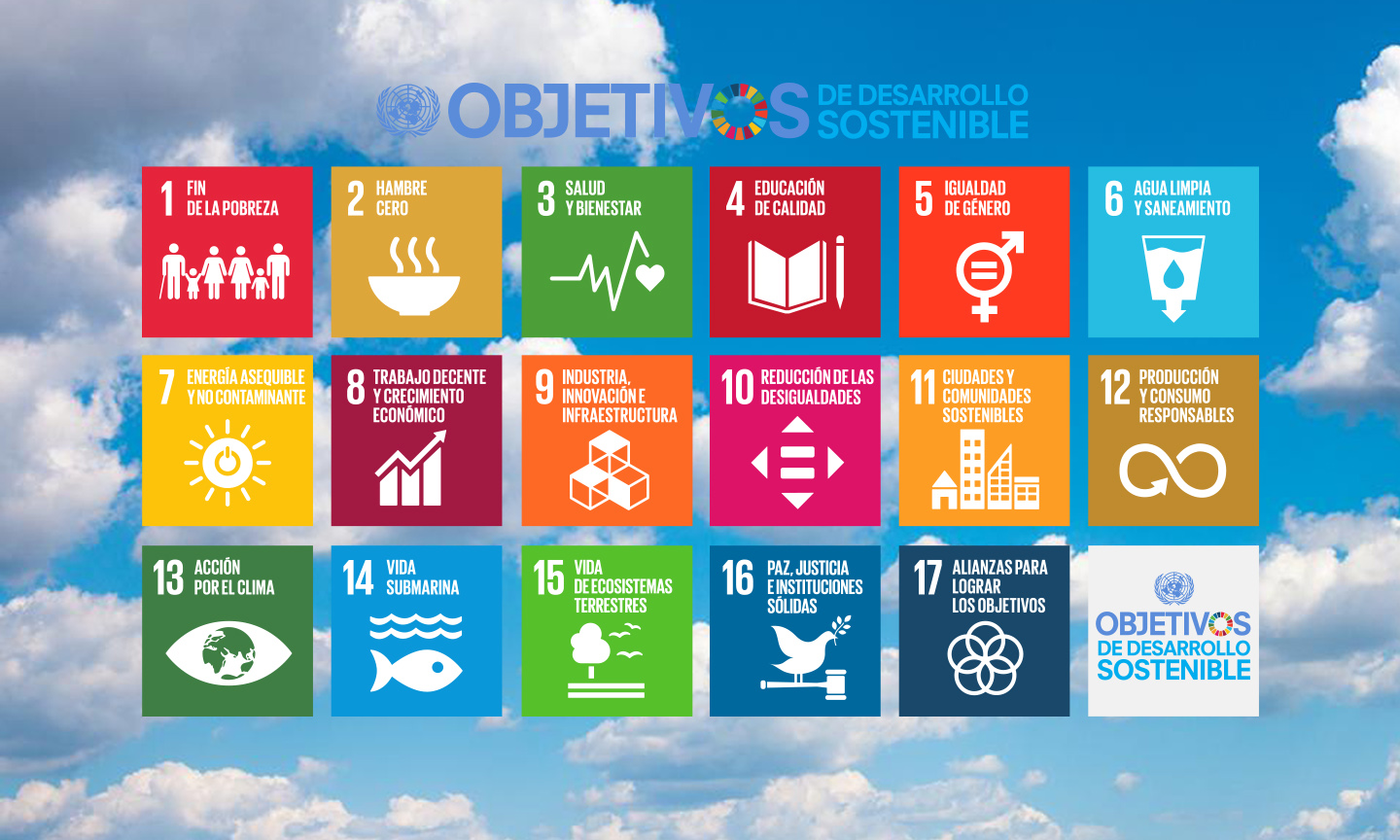 La alineación de nuestras actividades al Objetivo de Desarrollo sostenible ONU (ODS),los mas importante en esta actividades de restauración son el 2,9,13,15
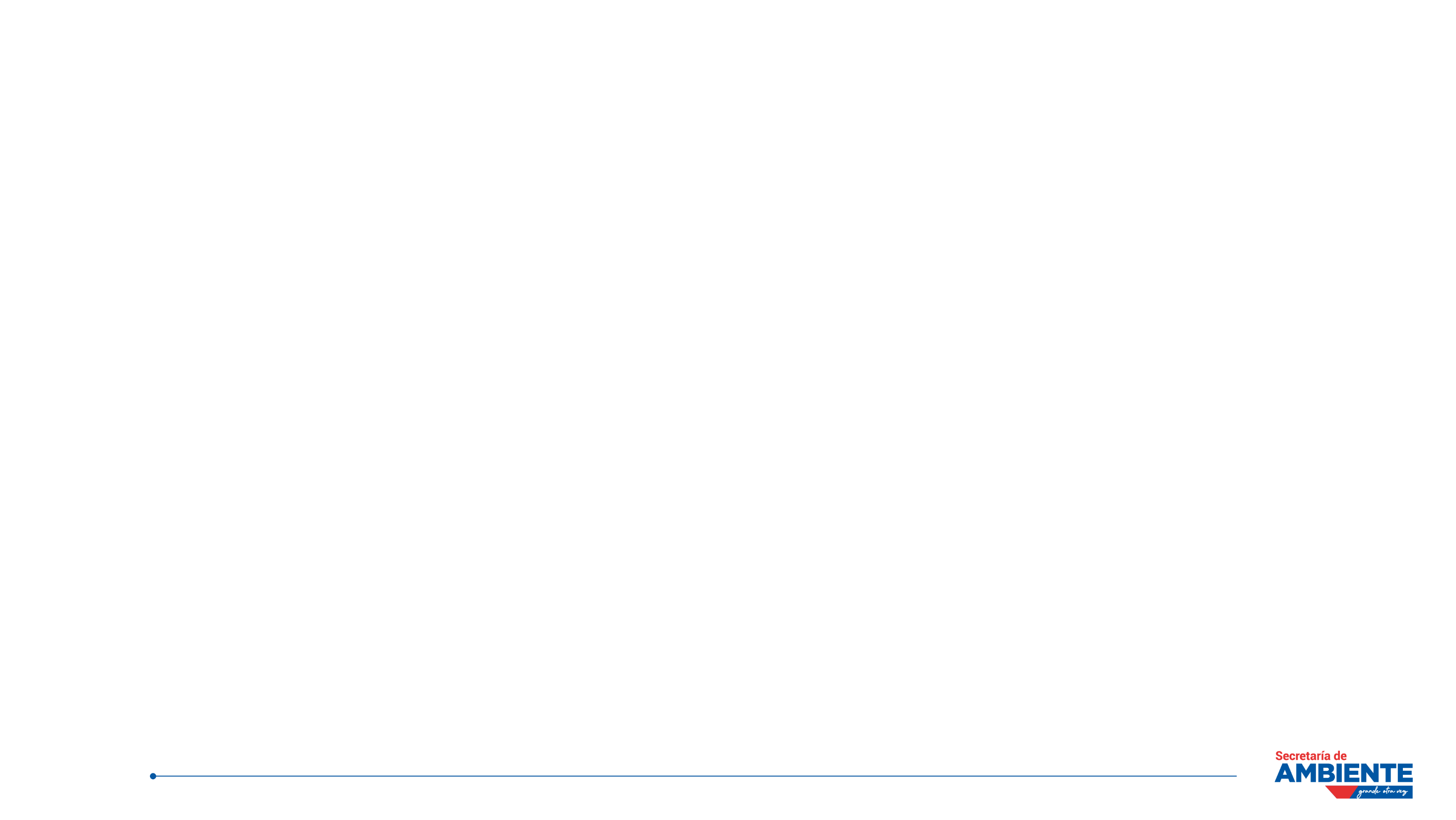 Conclusiones y Recomendaciones
Empoderamiento ciudadano es uno de los factores mas importantes debido a que le damos alternativas a la comunidad de áreas verdes, promulgando la recuperación de la cobertura vegetal y el cuidado del patrimonio del DMQ.
En quebradas con altas pendiente en donde se recomienda la recuperación natural propia del ecosistema, hemos visto que es muy impórtate integrar técnicas innovadoras y diferentes como por ejemplo: Las bombas de semillas una alternativa a la reforestación tradicional, ya que utilizando especies autóctonas podremos volver a llenar de vida los espacios más deteriorados de nuestra zona.
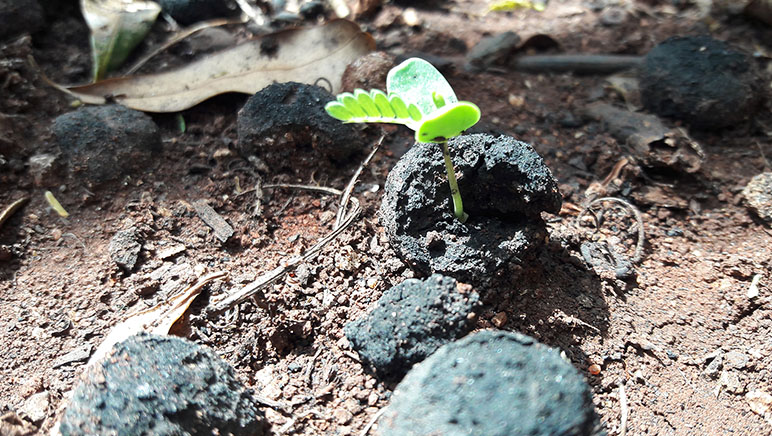 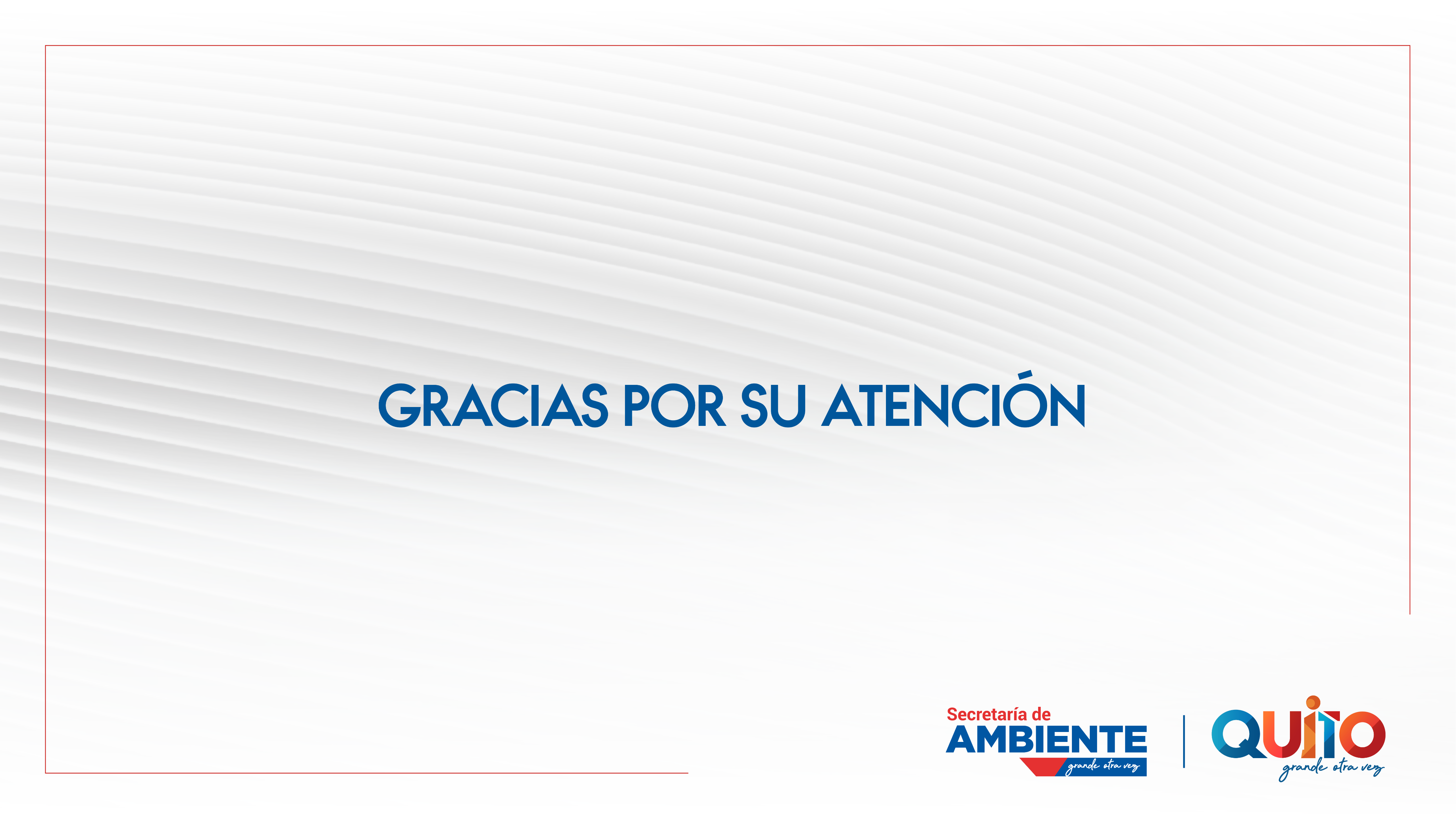